DoD Supply Discrepancy Reporting Process Review Committee Meeting
Mr. Ben Breen, 
DoD Supply Discrepancy Reporting Administrator, Defense Enterprise Data Standards Office (DEDSO)

March 24, 2022
AgendaDoD SDR PRC Meeting - March 24, 2022
https://www.dla.mil/Defense-Data-Standards/Committees/SDR/
Mr. Ben Breen, DEDSO
DEDSO.SDR@dla.mil
2
https://www.dla.mil/Defense-Data-Standards/
WebSDR MetricsProposed Status Codes
Welcome | WebSDR Metrics | WebSDR Type 5 SQCR Reply | FMS PQDR | ADC Impl. Status - WebSDR | Lunch | Army | Navy & USMC | Air Force | Break | DLA | Wrap-up
Mr. Ben Breen, DEDSODEDSO.SDR@dla.mil
3
https://www.dla.mil/Defense-Data-Standards/
WebSDR MetricsProposed Status Codes to Define Current Status of SDR
Welcome | WebSDR Metrics | WebSDR Type 5 SQCR Reply | FMS PQDR | ADC Impl. Status - WebSDR | Lunch | Army | Navy & USMC | Air Force | Break | DLA | Wrap-up
Mr. Ben Breen, DEDSODEDSO.SDR@dla.mil
4
https://www.dla.mil/Defense-Data-Standards/
WebSDR MetricsProposed Status Codes to Define Current Status of SDR
Welcome | WebSDR Metrics | WebSDR Type 5 SQCR Reply | FMS PQDR | ADC Impl. Status - WebSDR | Lunch | Army | Navy & USMC | Air Force | Break | DLA | Wrap-up
Mr. Ben Breen, DEDSODEDSO.SDR@dla.mil
5
https://www.dla.mil/Defense-Data-Standards/
WebSDR MetricsProposed Status Codes to Define Current Status of SDR
?
Questions?
Welcome | WebSDR Metrics | WebSDR Type 5 SQCR Reply | FMS PQDR | ADC Impl. Status - WebSDR | Lunch | Army | Navy & USMC | Air Force | Break | DLA | Wrap-up
Mr. Ben Breen, DEDSODEDSO.SDR@dla.mil
6
https://www.dla.mil/Defense-Data-Standards/
WebSDR Document Type 5 Storage Quality Control Report (SQCR) Reply Functionality
Welcome | WebSDR Metrics | WebSDR Type 5 SQCR Reply | FMS PQDR | ADC Impl. Status - WebSDR | Lunch | Army | Navy & USMC | Air Force | Break | DLA | Wrap-up
Mr. Ben Breen, DEDSODEDSO.SDR@dla.mil
7
https://www.dla.mil/Defense-Data-Standards/
WebSDR Document Type 5 SQCR Reply Functionality
SDR replies are used to pass pertinent information from the SDR action activity to the SDR initiator and other interested parties. 

Typical Disposition instructions would provide the following:
Repackaging disposition instructions
Interim status requesting more information
Disposition instructions for discrepant materiel
Disposition instructions to upgrade material
Welcome | WebSDR Metrics | WebSDR Type 5 SQCR Reply | FMS PQDR | ADC Impl. Status - WebSDR | Lunch | Army | Navy & USMC | Air Force | Break | DLA | Wrap-up
Mr. Ben Breen, DEDSODEDSO.SDR@dla.mil
8
https://www.dla.mil/Defense-Data-Standards/
[Speaker Notes: just copy over a few WebSDR TRN slides on how to do a reply  and we just need to add Type 5 Screen shots, I can help with this, should only be about 5-8 slides for whole brief since we can copy the existing WebSDR TRN slides but just need to use Type 5 screen shots.]
WebSDR Document Type 5 SQCR Reply Functionality (con’t)
Action Activity Response
Log into https://www2.transactionservices.dla.mil , select “WebSDR”      
From the side menu, select “Reply to an SDR” to prepare a reply to an SDR you have received for action.
Using the document number or SDR control number, locate the SDR record.
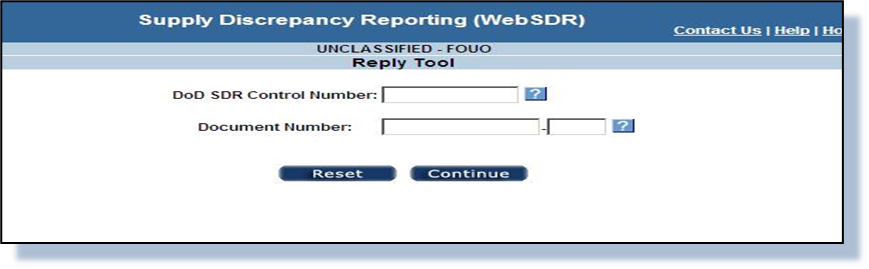 Welcome | WebSDR Metrics | WebSDR Type 5 SQCR Reply | FMS PQDR | ADC Impl. Status - WebSDR | Lunch | Army | Navy & USMC | Air Force | Break | DLA | Wrap-up
Mr. Ben Breen, DEDSODEDSO.SDR@dla.mil
9
https://www.dla.mil/Defense-Data-Standards/
WebSDR Document Type 5 SQCR Reply Functionality (con’t)
Select the appropriate SDR from the list provided and click continue. (If you are not sure which SDR is needed, select the hyperlink to view the entire SDR record).
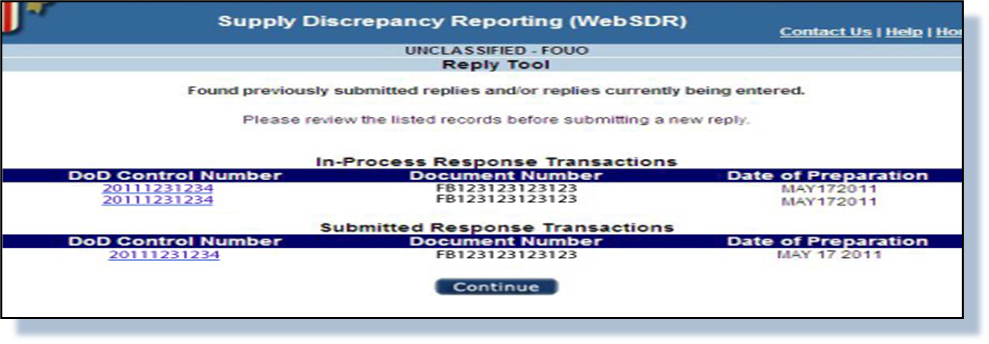 Welcome | WebSDR Metrics | WebSDR Type 5 SQCR Reply | FMS PQDR | ADC Impl. Status - WebSDR | Lunch | Army | Navy & USMC | Air Force | Break | DLA | Wrap-up
Mr. Ben Breen, DEDSODEDSO.SDR@dla.mil
10
https://www.dla.mil/Defense-Data-Standards/
WebSDR Document Type 5 SQCR Reply Functionality (con’t)
Select at least one disposition reply code to assign to the discrepancy report.
Note: Discrepancy code(s) are pre-filled from the original SDR as reported by the submitter.
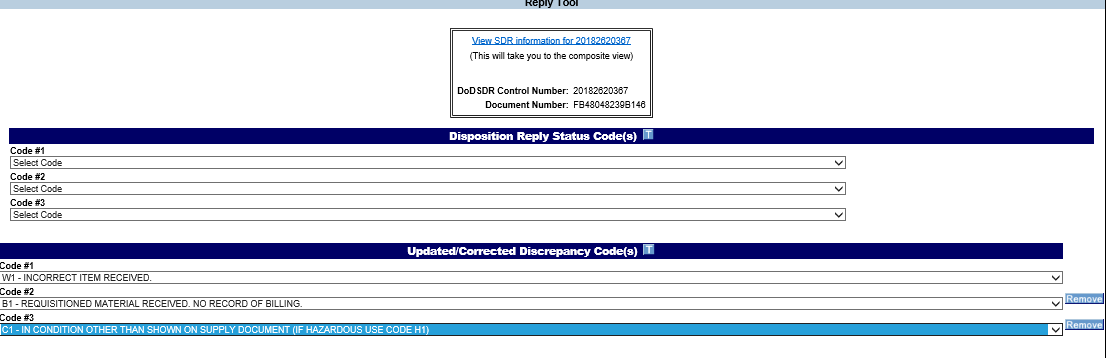 Welcome | WebSDR Metrics | WebSDR Type 5 SQCR Reply | FMS PQDR | ADC Impl. Status - WebSDR | Lunch | Army | Navy & USMC | Air Force | Break | DLA | Wrap-up
Mr. Ben Breen, DEDSODEDSO.SDR@dla.mil
11
https://www.dla.mil/Defense-Data-Standards/
WebSDR Document Type 5 SQCR Reply Functionality (con’t)
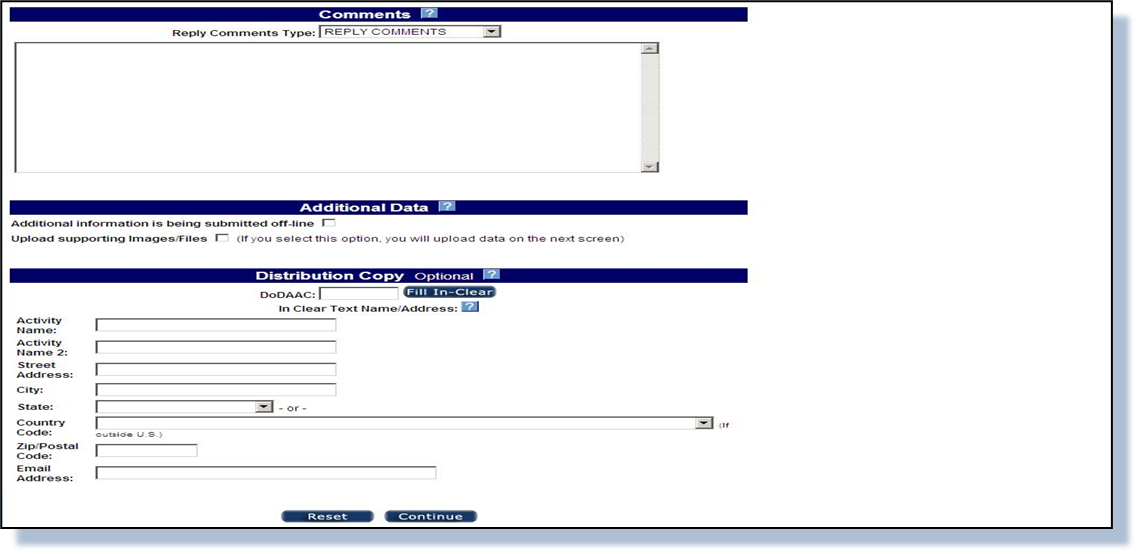 Use the “Comments” section to provide clarification for disposition instructions such things as ship-to address or to indicate that images, files or supporting documents are being provided offline.
Welcome | WebSDR Metrics | WebSDR Type 5 SQCR Reply | FMS PQDR | ADC Impl. Status - WebSDR | Lunch | Army | Navy & USMC | Air Force | Break | DLA | Wrap-up
Mr. Ben Breen, DEDSODEDSO.SDR@dla.mil
12
https://www.dla.mil/Defense-Data-Standards/
WebSDR Document Type 5 SQCR Reply Functionality (con’t)
The response action is still not completed until you click on “SUBMIT.”

Confirmation is then provided to the responder.
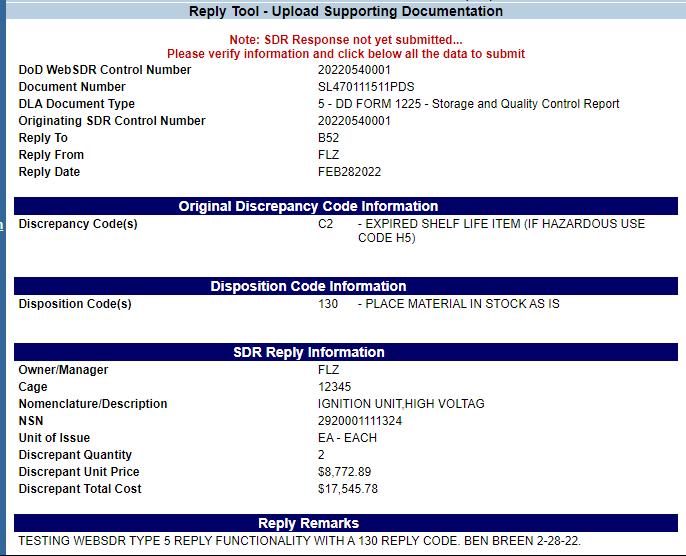 Welcome | WebSDR Metrics | WebSDR Type 5 SQCR Reply | FMS PQDR | ADC Impl. Status - WebSDR | Lunch | Army | Navy & USMC | Air Force | Break | DLA | Wrap-up
Mr. Ben Breen, DEDSODEDSO.SDR@dla.mil
13
https://www.dla.mil/Defense-Data-Standards/
WebSDR Document Type 5 SQCR Reply Functionality (con’t)
?
Questions?
Welcome | WebSDR Metrics | WebSDR Type 5 SQCR Reply | FMS PQDR | ADC Impl. Status - WebSDR | Lunch | Army | Navy & USMC | Air Force | Break | DLA | Wrap-up
Mr. Ben Breen, DEDSODEDSO.SDR@dla.mil
14
https://www.dla.mil/Defense-Data-Standards/
Foreign Military Sales (FMS) Product Quality Deficiency Reporting (PQDR)
Steve Nace 
Sub-process Owner, PQDR
March 24, 2022
Background
FMS PQDR Reporting Timeline
Welcome | WebSDR Metrics | WebSDR Type 5 SQCR Reply | FMS PQDR | ADC Impl. Status - WebSDR | Lunch | Army | Navy & USMC | Air Force | Break | DLA | Wrap-up
Mr. Steve Nace, DLA HQ, Sub-process Owner, PQDRSteven.Nace@dla.mil
16
FY2021 FMS PQDR Assessment
Assessment of FMS Quality Deficiency Reporting
Welcome | WebSDR Metrics | WebSDR Type 5 SQCR Reply | FMS PQDR | ADC Impl. Status - WebSDR | Lunch | Army | Navy & USMC | Air Force | Break | DLA | Wrap-up
Mr. Steve Nace, DLA HQ, Sub-process Owner, PQDRSteven.Nace@dla.mil
17
DoD SDR/PQDR Policy Positions
DoD SDR/PQDR Policy Representative Concur to Standardized Reporting with the Following Comments

FMS quality deficiencies reporting through an established PQDR reporting system pending full implementation of DLMS 842P

Final 842P Implementation pending PDC 1007E –  PDC nearing completion

This change will not affect the process partner nations use to submit their findings.

The new language will clearly state that the timeframe for PQDR submission remains 12 months – current allowable timeframe for SDR submissions (Requirement per DSCA General Counsel).

ILCOs receive formal training prior to go-live reporting through PQDR processing systems
Welcome | WebSDR Metrics | WebSDR Type 5 SQCR Reply | FMS PQDR | ADC Impl. Status - WebSDR | Lunch | Army | Navy & USMC | Air Force | Break | DLA | Wrap-up
Mr. Steve Nace, DLA HQ, Sub-process Owner, PQDRSteven.Nace@dla.mil
18
Next Steps Towards Standardization
Publications and Issuance Updates
DoDM 4140.01-V5
DLM 4000.25, Volume 2, Chapter 17
DLM 4000.25, Volume 2, Chapter 24
DLMS 842P Implementation Convention FMS Requirements
DSCA Manual 5105.38-M (SAMM)
DLAR 4155.24/AR 702- 7/SECNAVINST 4855.21/AFI 21-115/DCMA INST 305

DLMS 842P Implementation
Publish and program PQDR processing systems IAW ADC 1007E 

PQDR Training
Conduct formal training to support ILCOs PQDR processing 

DoD PQDR Steering Committee Expansion  
Formally invite ILCOs to participate in recurring PQDR policy meetings
Welcome | WebSDR Metrics | WebSDR Type 5 SQCR Reply | FMS PQDR | ADC Impl. Status - WebSDR | Lunch | Army | Navy & USMC | Air Force | Break | DLA | Wrap-up
Mr. Steve Nace, DLA HQ, Sub-process Owner, PQDRSteven.Nace@dla.mil
19
Welcome | WebSDR Metrics | WebSDR Type 5 SQCR Reply | FMS PQDR | ADC Impl. Status - WebSDR | Lunch | Army | Navy & USMC | Air Force | Break | DLA | Wrap-up
Mr. Steve Nace, DLA HQ, Sub-process Owner, PQDRSteven.Nace@dla.mil
20
WebSDRSDR ADC Implementation Status Review
Welcome | WebSDR Metrics | WebSDR Type 5 SQCR Reply | FMS PQDR | ADC Impl. Status - WebSDR | Lunch | Army | Navy & USMC | Air Force | Break | DLA | Wrap-up
Mr. Ben Breen, DEDSODEDSO.SDR@dla.mil
21
https://www.dla.mil/Defense-Data-Standards/
Lunch Break
Welcome | WebSDR Metrics | WebSDR Type 5 SQCR Reply | FMS PQDR | ADC Impl. Status - WebSDR | Lunch | Army | Navy & USMC | Air Force | Break | DLA | Wrap-up
22
https://www.dla.mil/Defense-Data-Standards/
ArmySDR ADC Implementation Status Review
Welcome | WebSDR Metrics | WebSDR Type 5 SQCR Reply | FMS PQDR | ADC Impl. Status - WebSDR | Lunch | Army | Navy & USMC | Air Force | Break | DLA | Wrap-up
23
https://www.dla.mil/Defense-Data-Standards/
Navy/USMCSDR ADC Implementation Status Review
Welcome | WebSDR Metrics | WebSDR Type 5 SQCR Reply | FMS PQDR | ADC Impl. Status - WebSDR | Lunch | Army | Navy & USMC | Air Force | Break | DLA | Wrap-up
24
https://www.dla.mil/Defense-Data-Standards/
Air ForceSDR ADC Implementation Status Review
Welcome | WebSDR Metrics | WebSDR Type 5 SQCR Reply | FMS PQDR | ADC Impl. Status - WebSDR | Lunch | Army | Navy & USMC | Air Force | Break | DLA | Wrap-up
25
https://www.dla.mil/Defense-Data-Standards/
Break
Welcome | WebSDR Metrics | WebSDR Type 5 SQCR Reply | FMS PQDR | ADC Impl. Status - WebSDR | Lunch | Army | Navy & USMC | Air Force | Break | DLA | Wrap-up
26
https://www.dla.mil/Defense-Data-Standards/
DLA / DLA DistributionSDR ADC Implementation Status Review
Welcome | WebSDR Metrics | WebSDR Type 5 SQCR Reply | FMS PQDR | ADC Impl. Status - WebSDR | Lunch | Army | Navy & USMC | Air Force | Break | DLA | Wrap-up
27
https://www.dla.mil/Defense-Data-Standards/
Wrap-up
Action Items
Closing remarks
Upcoming PRC Meetings:
Supply PRC
July 2022
December 2022
Supply Discrepancy Reporting (SDR)
October 2022
Finance
May 4, 2022
November 2022
Welcome | WebSDR Metrics | WebSDR Type 5 SQCR Reply | FMS PQDR | ADC Impl. Status - WebSDR | Lunch | Army | Navy & USMC | Air Force | Break | DLA | Wrap-up
Mr. Ben Breen, DEDSODEDSO.SDR@dla.mil
28
https://www.dla.mil/Defense-Data-Standards/
Thank You
29